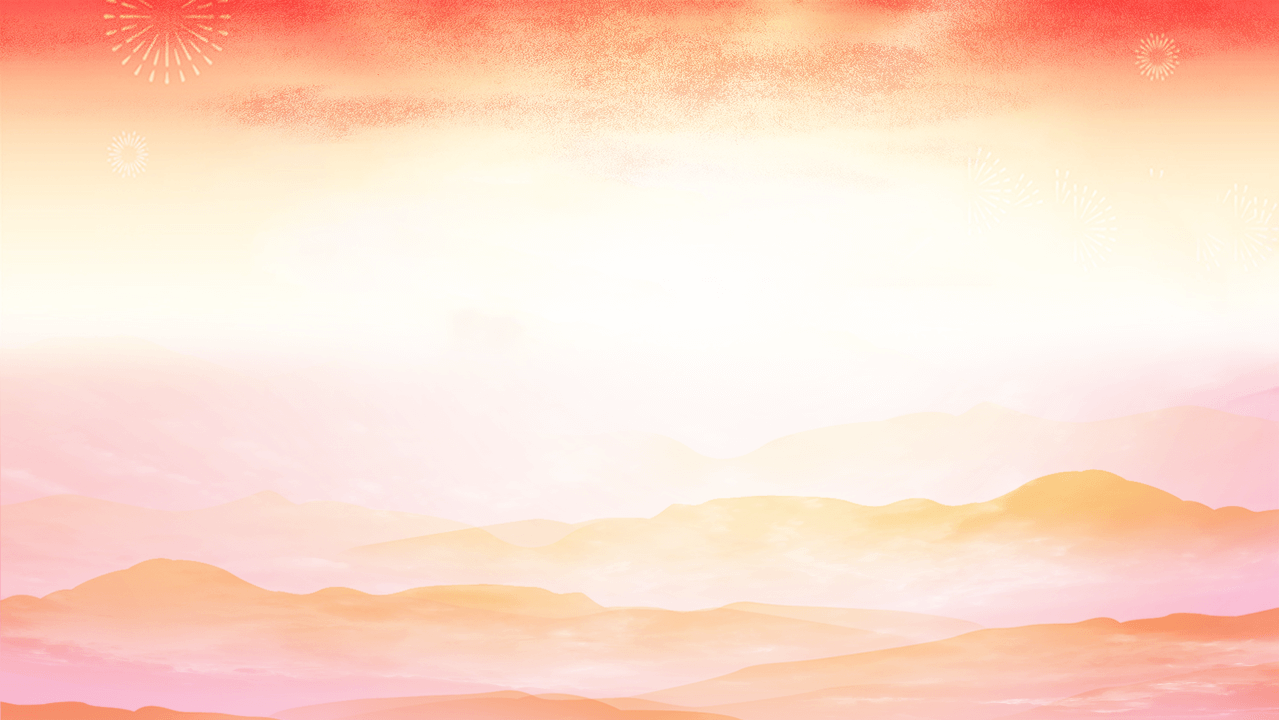 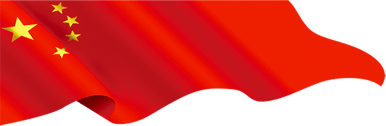 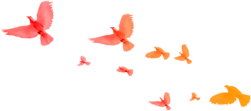 关于文化构建四个自信的学习
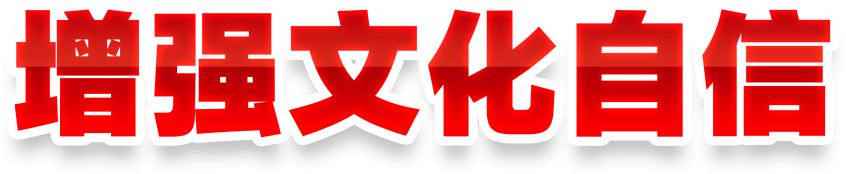 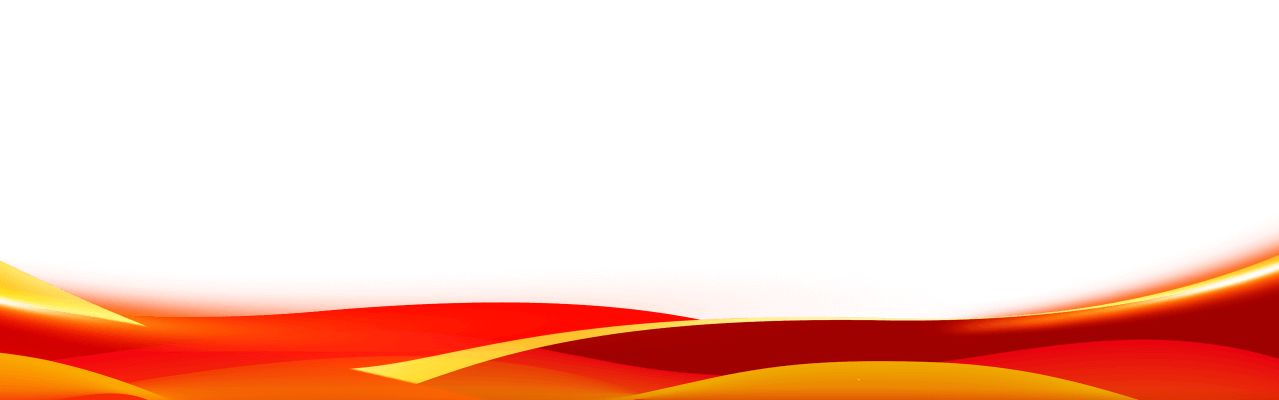 - 增强文化自信实现中华民族伟大复兴 -
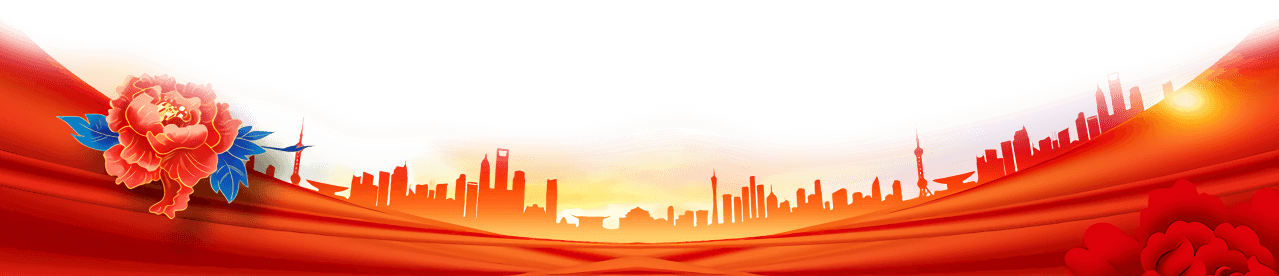 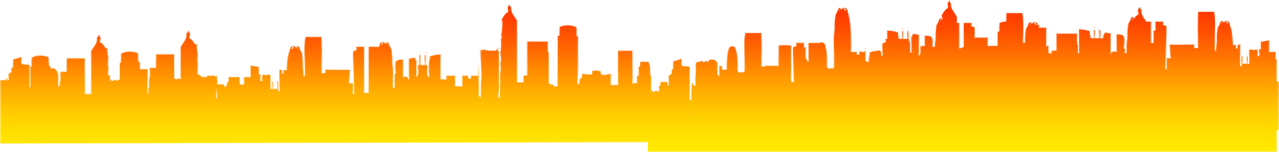 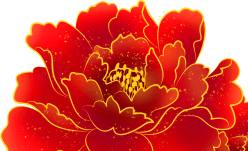 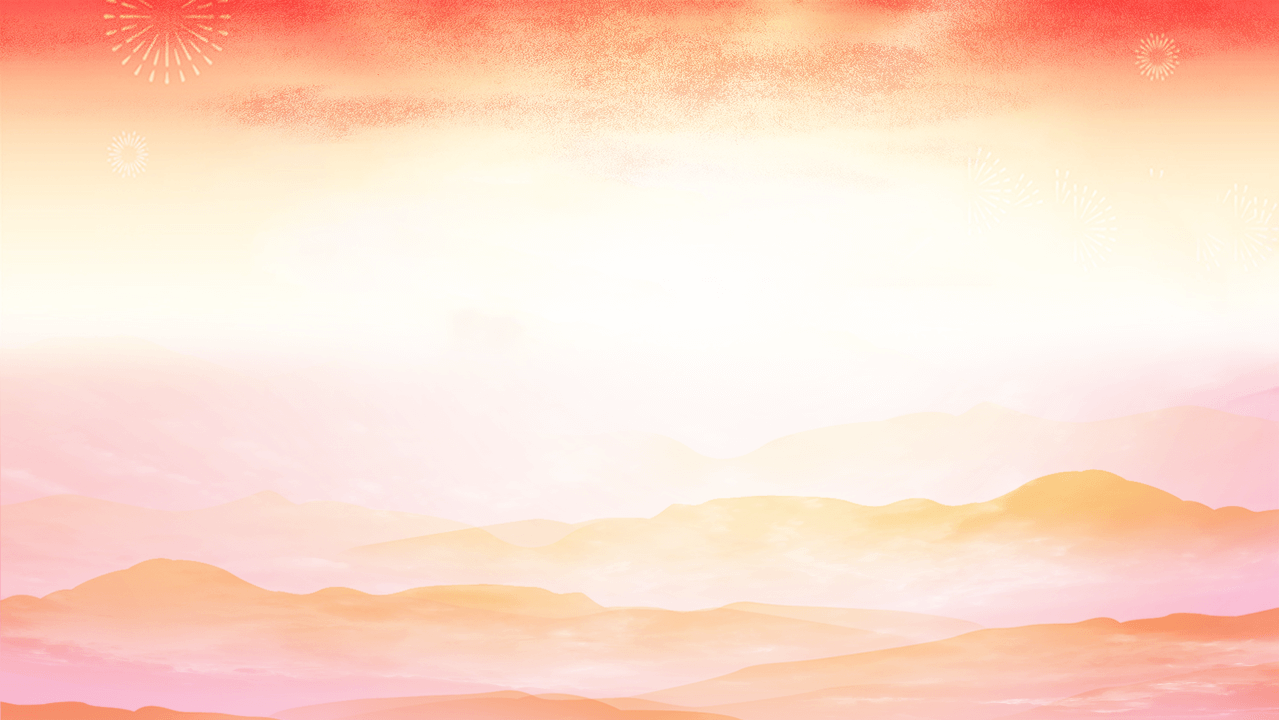 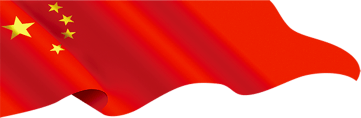 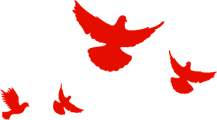 01
02
03
04
05
文化自信的含义是什么
文化自信蕴含的基本内容
文化自信的底气来源
文化自信的重要意义
如何增强文化自信
目 录
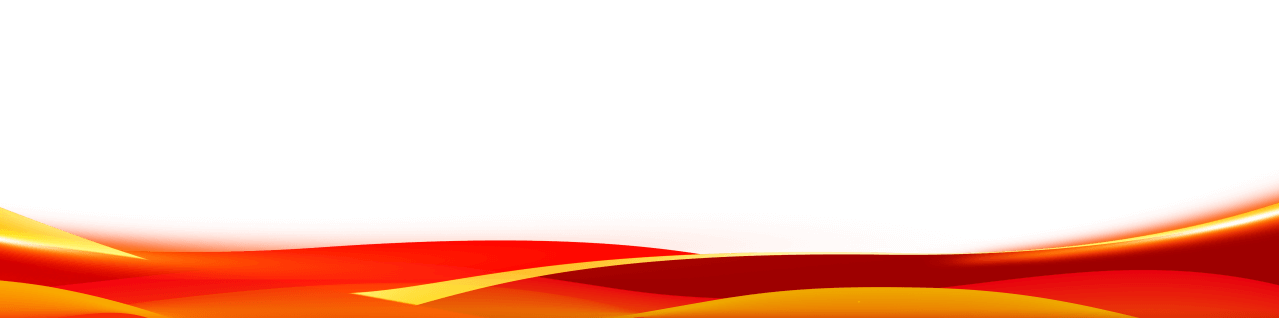 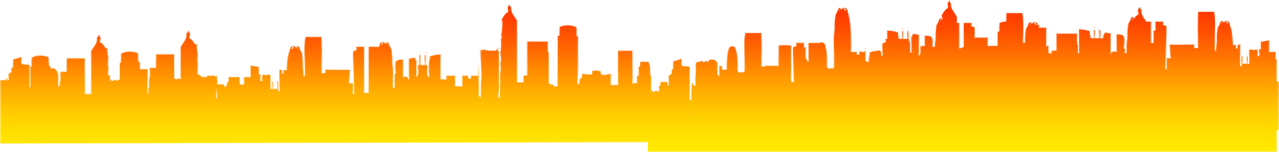 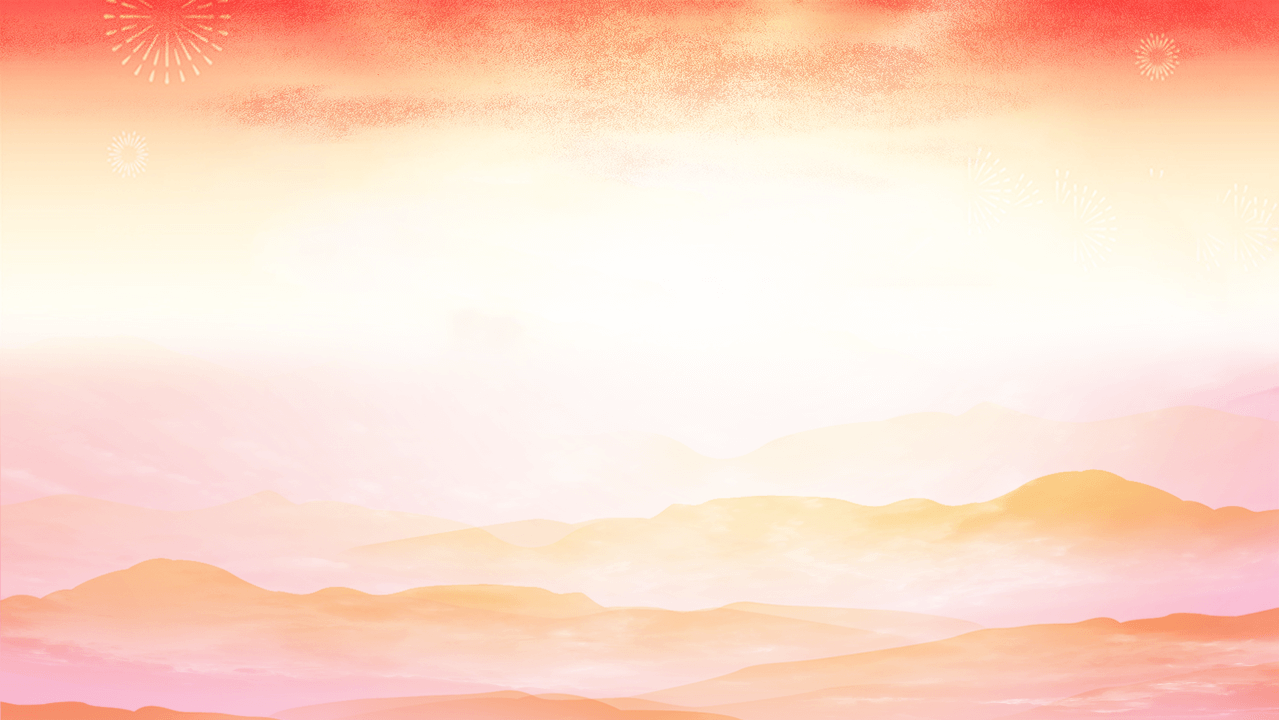 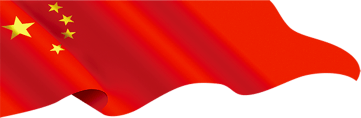 课程导入
文化自信，是更基础、更广泛、更深厚的自信。其语境更为庄严，观点更为鲜明，态度更为坚决，传递出这即是文化理念又是指导思想。文化自信于是成为继道路自信、理论自信和制度自信之后，中国特色社会主义的“第四个自信”。
为什么我们在道路、理论、制度这“三个自信”之外还需要“文化自信”？为何党中央如此重视文化的作用？
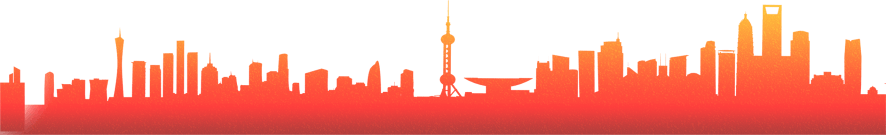 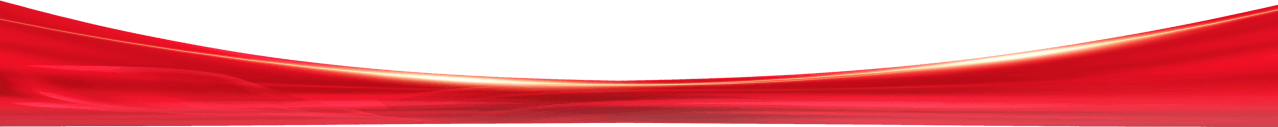 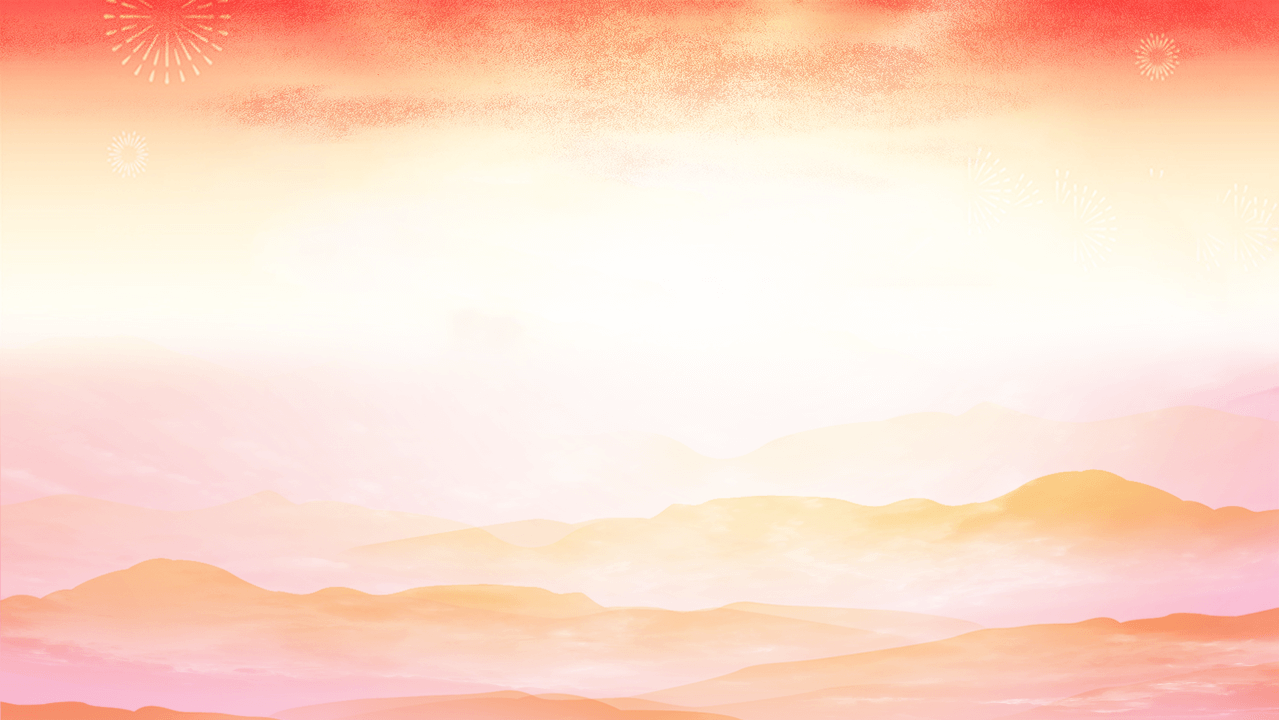 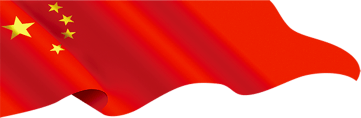 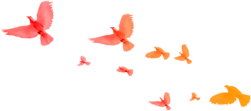 第一部分
文化自信的含义是什么
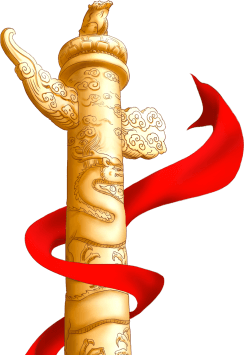 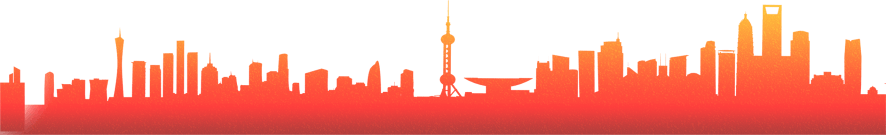 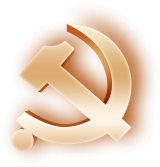 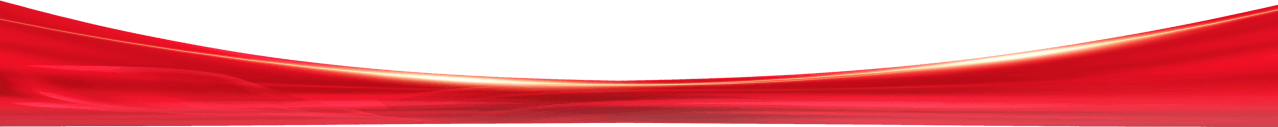 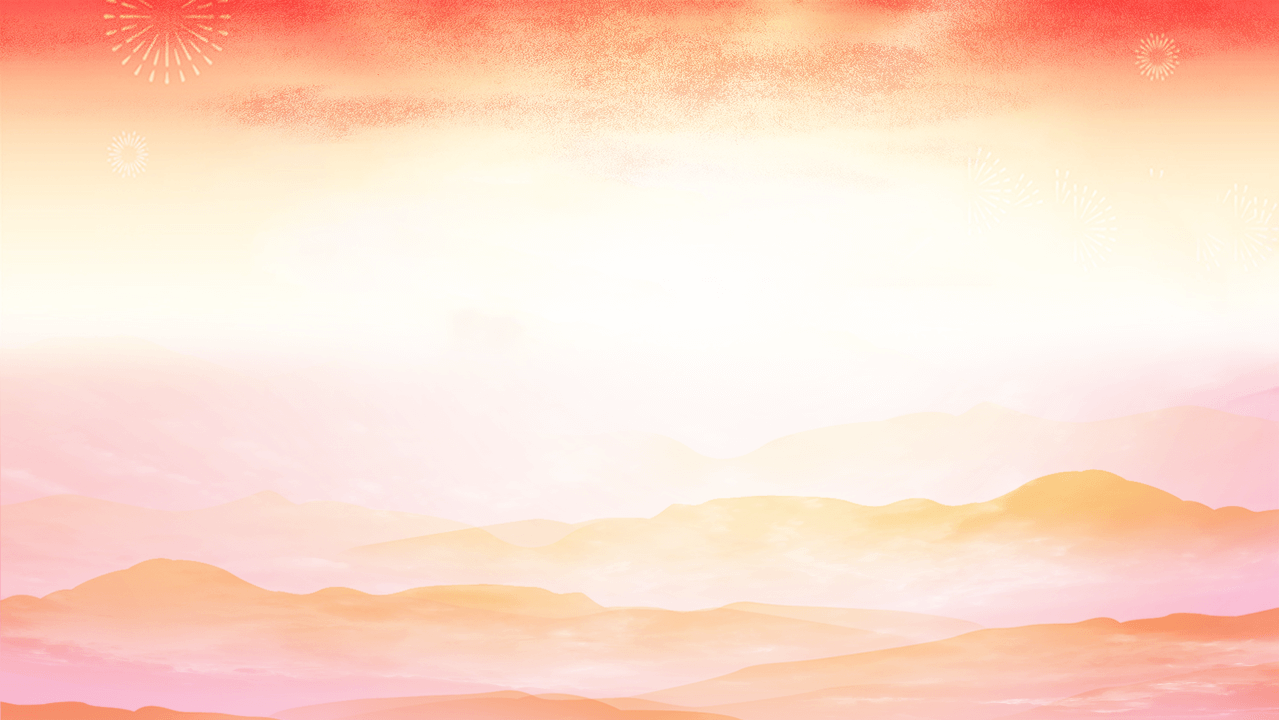 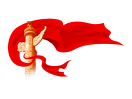 文化自信的含义是什么
https://www.ypppt.com/
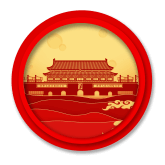 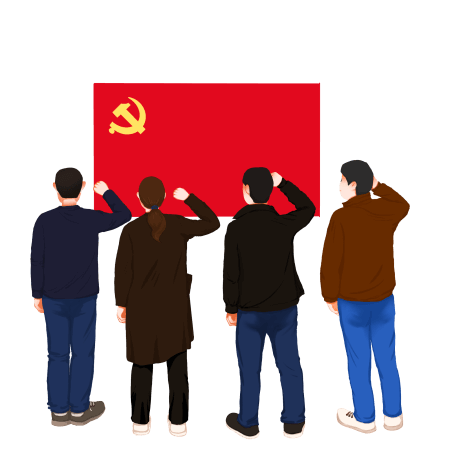 文化自信的含义
文化自信
是一个民族、一个国家以及一个政党对自身文化价值的充分肯定和积极践行，并对其文化的生命力持有的坚定信心。
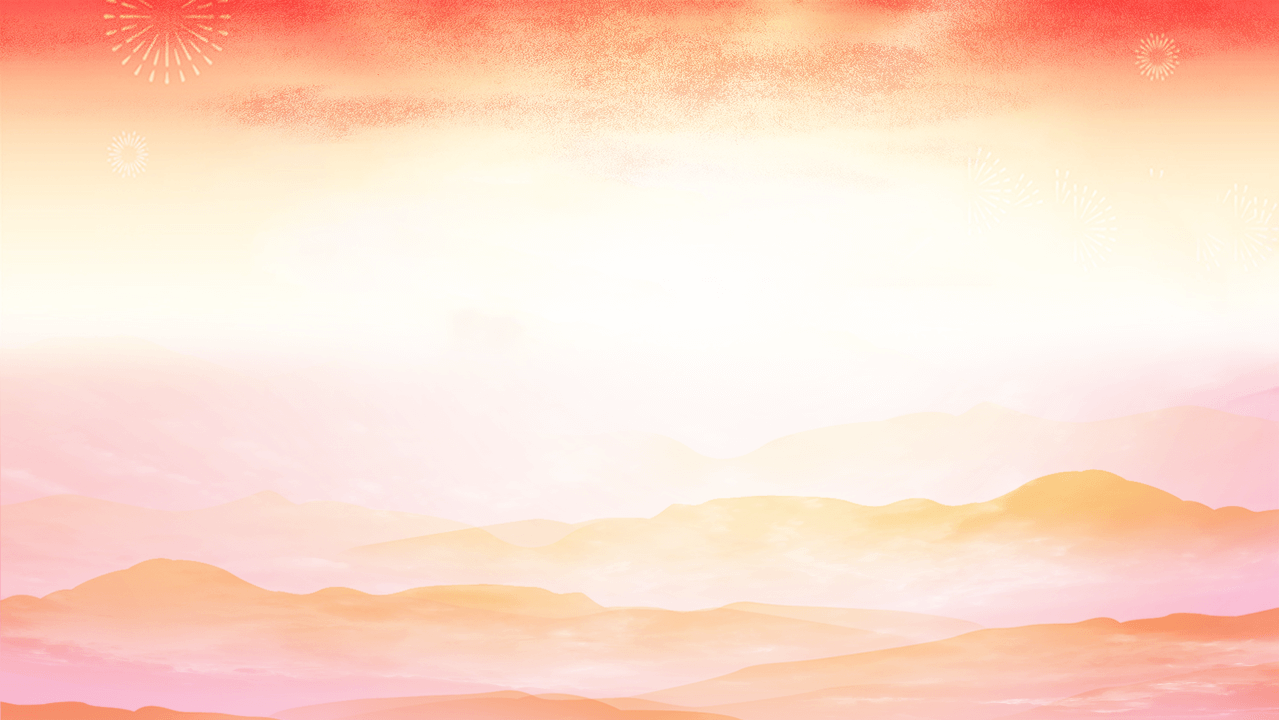 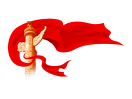 文化自信的含义是什么
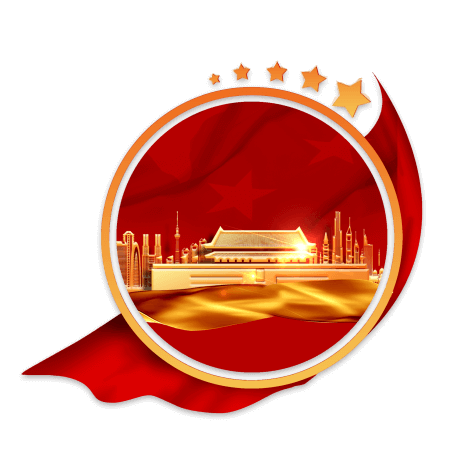 展示文化自信
在多个场合谈到中国传统文化，表达了自己对传统文化、传统思想价值体系的认同与尊崇。
在国内外不同场合的活动与讲话中，展现了中国政府与人民的精神志气，提振了中华民族的文化自信。
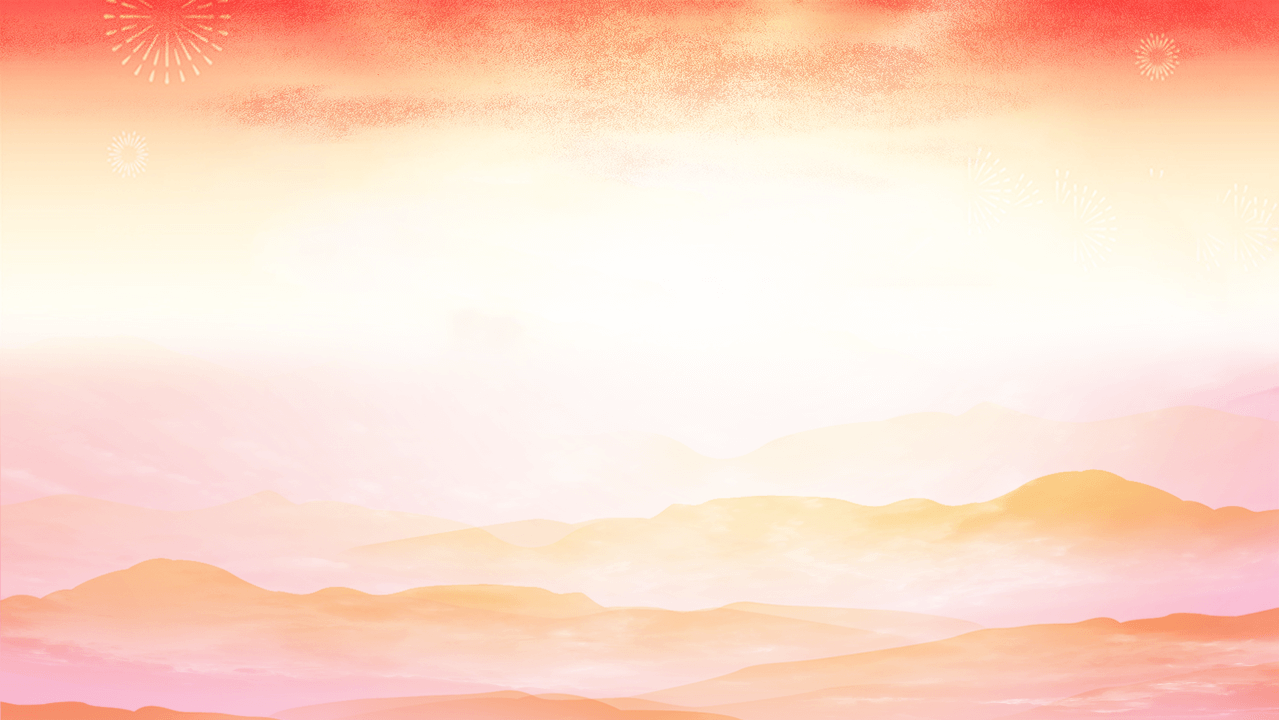 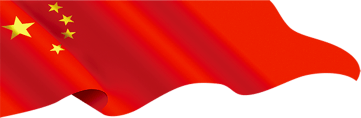 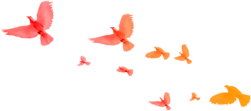 第二部分
文化自信蕴含基本内容
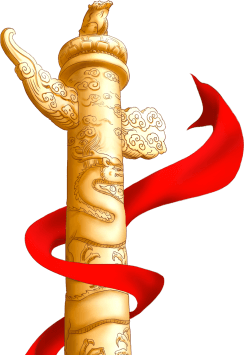 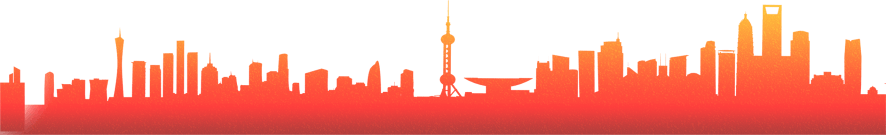 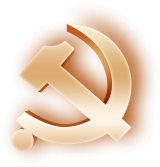 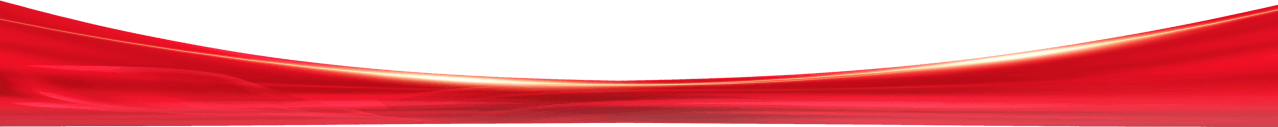 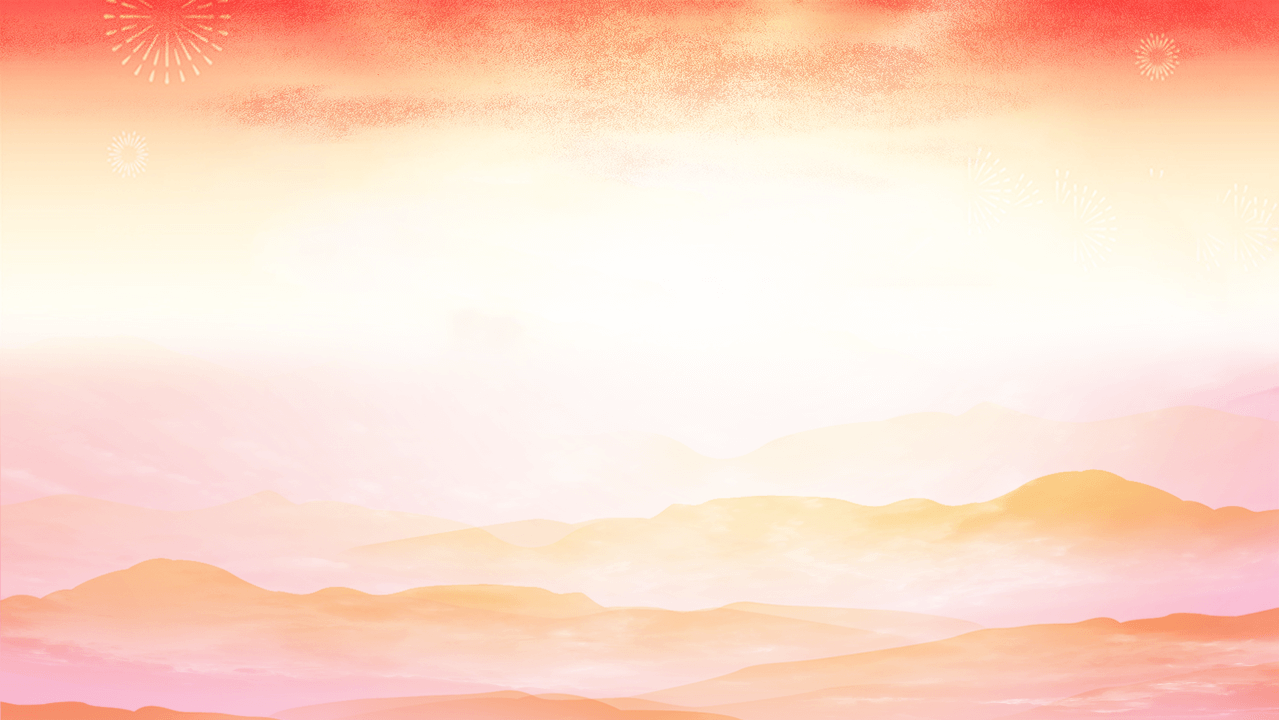 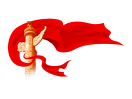 文化自信蕴含基本内容
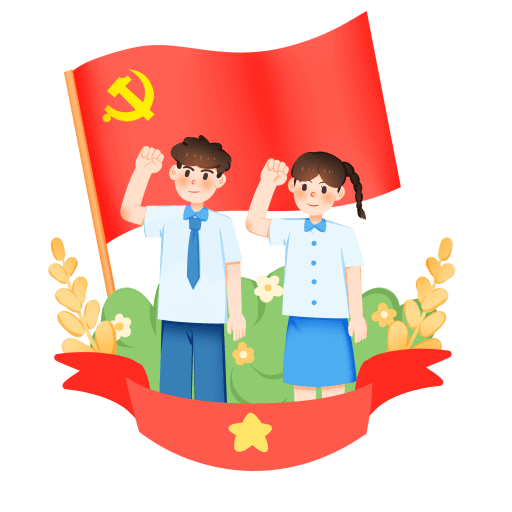 文化自信蕴含基本内容
从容与大气地对待世界各民族文化
坚持社会主义核心价值体系及主流文化
保持创造的姿态推进文化创新，增强我国文化发展的活力
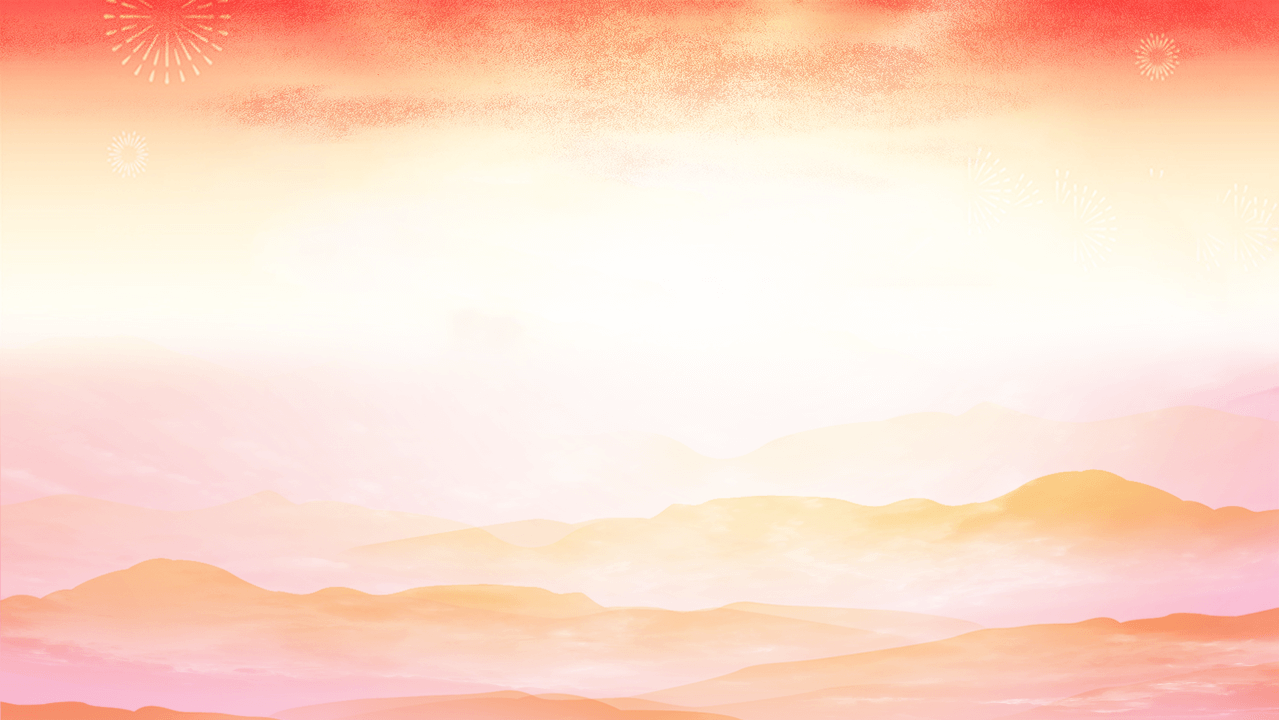 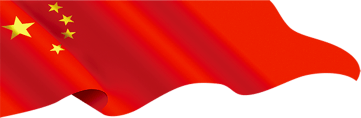 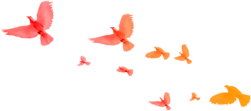 第三部分
文化自信的底气来源
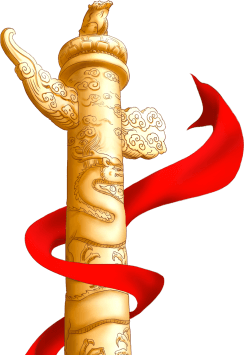 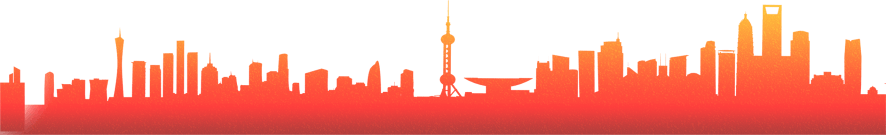 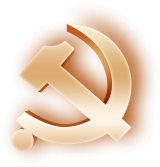 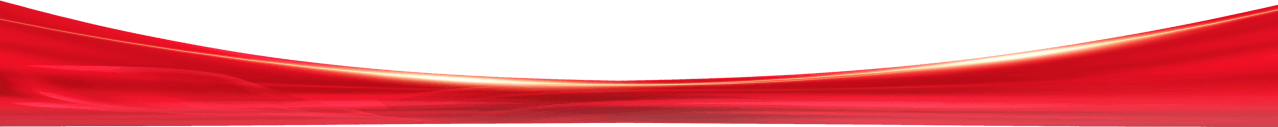 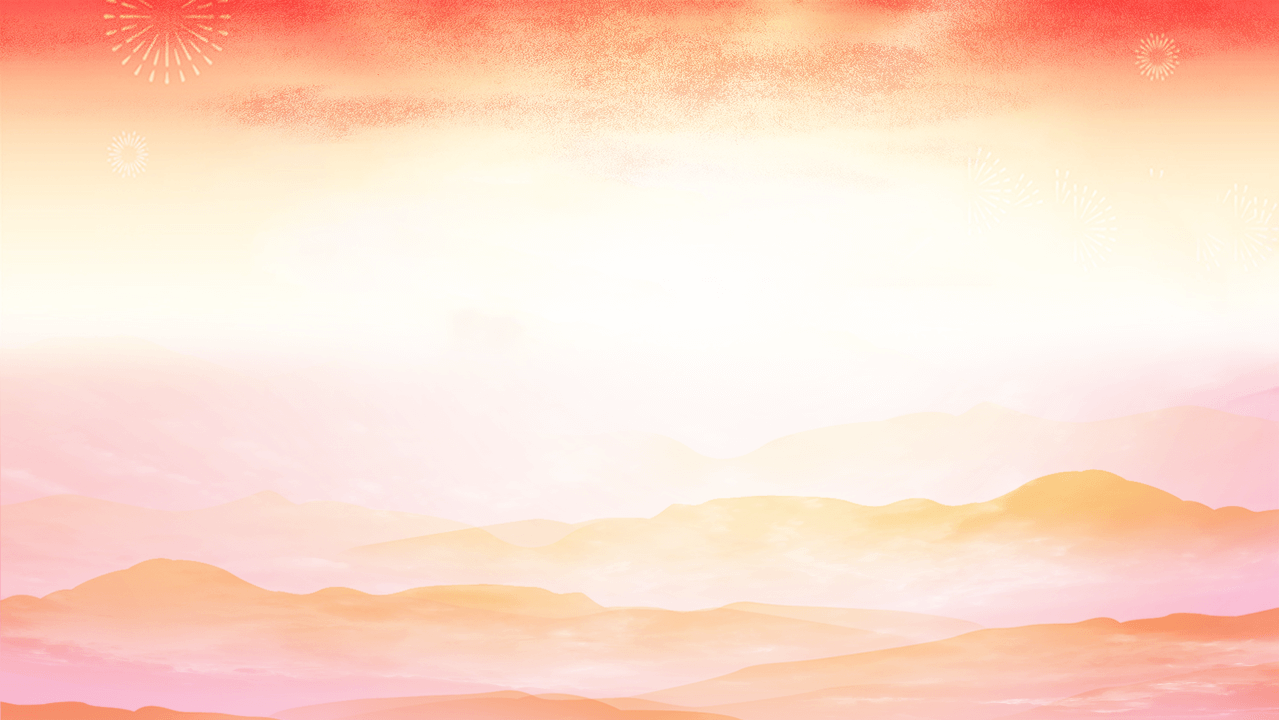 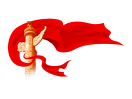 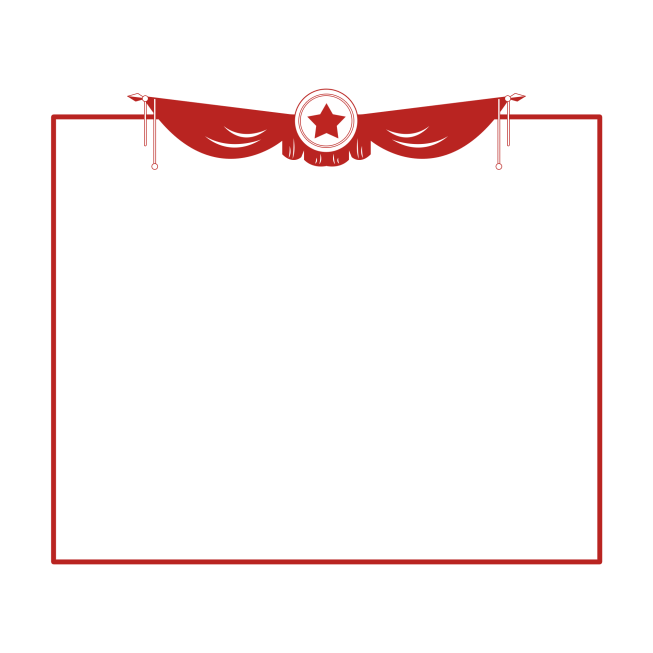 文化自信的底气来源
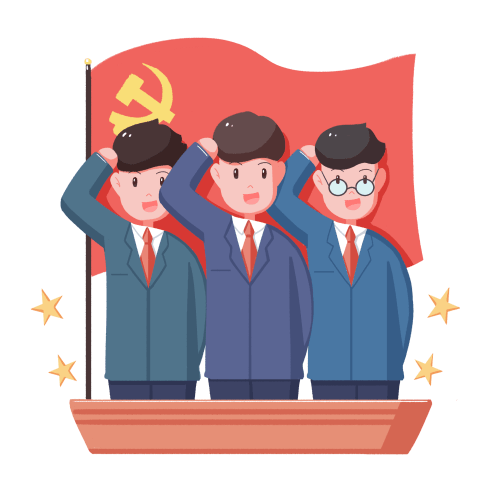 我们的文化自信底气来源一：我们拥有博大精深的优秀传统文化，是我们最深厚的文化软实力，在优秀传统文化上的继承和发展，夯实了我们文化建设的根基，奠定了我们文化自信的基础
[Speaker Notes: https://www.ypppt.com/]
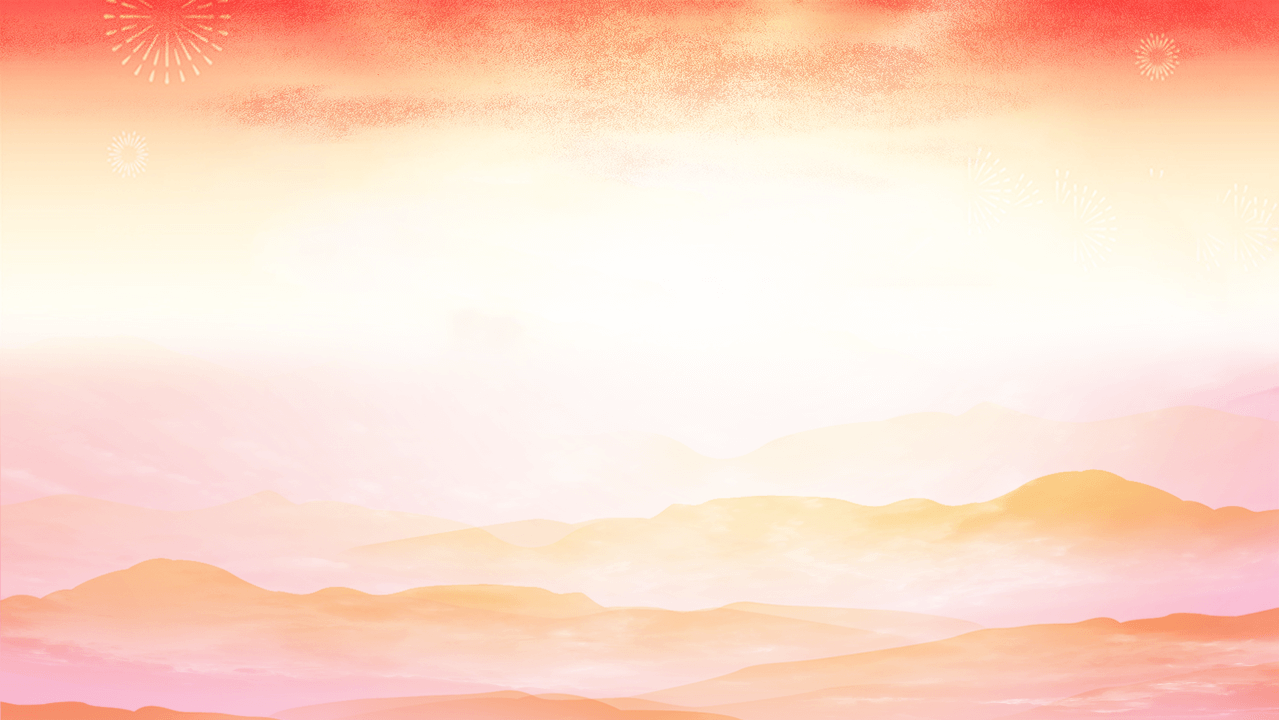 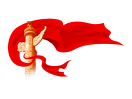 文化自信的底气来源
我们的文化自信底气来源二：我们拥有鲜明独特、奋发向上的革命文化
我们的文化自信底气来源三：我们的文化自信，还源自创造文化新辉煌的强大物质基础、精神积累与制度保障，源自当今中国特色社会主义的蓬勃生机，源自实现中华民族伟大复兴的光明前景。
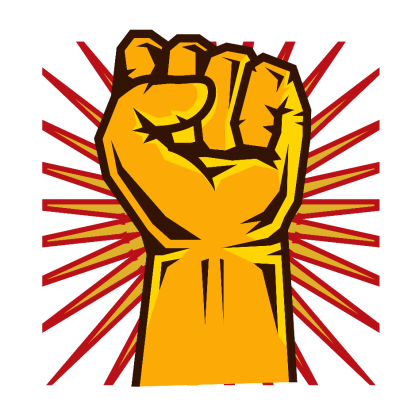 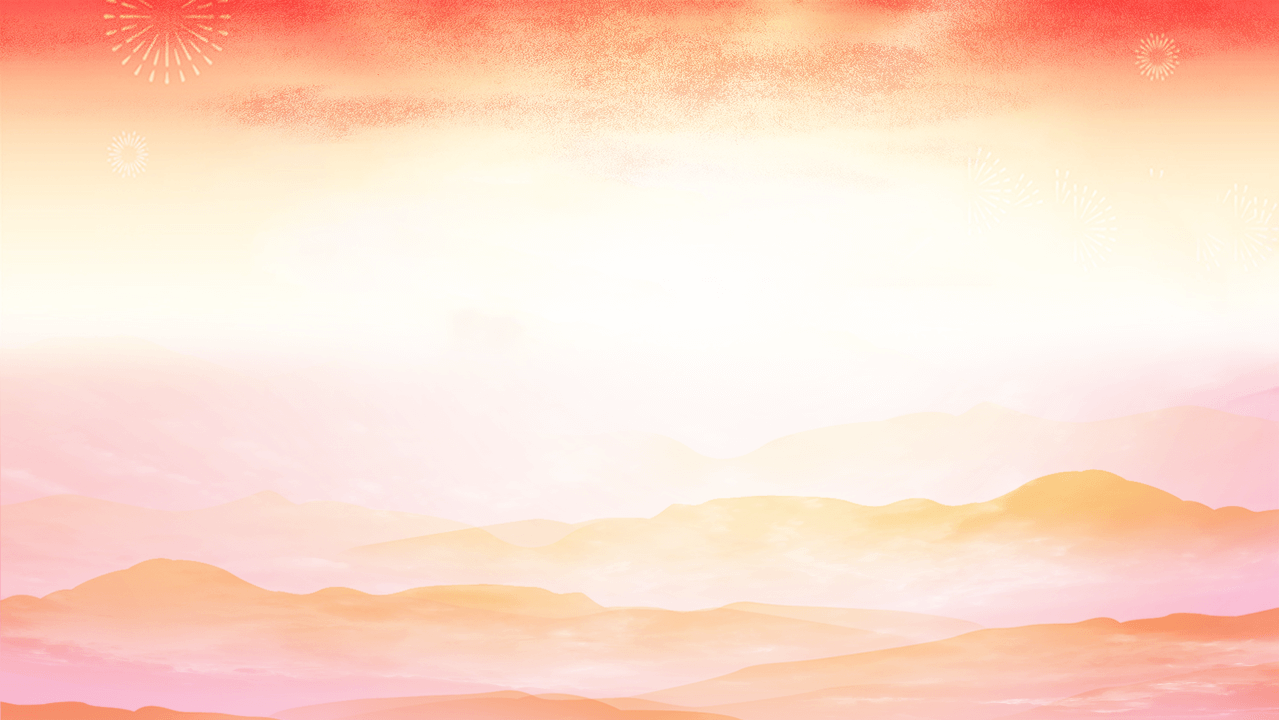 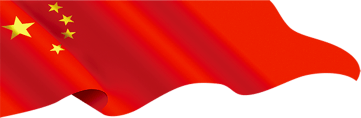 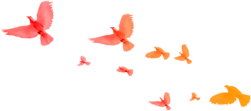 第四部分
文化自信的重要意义
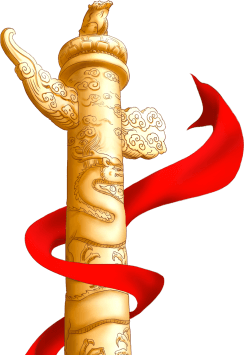 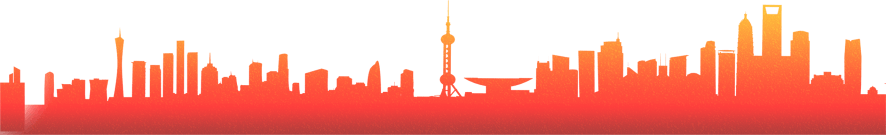 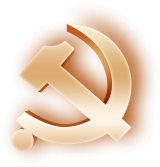 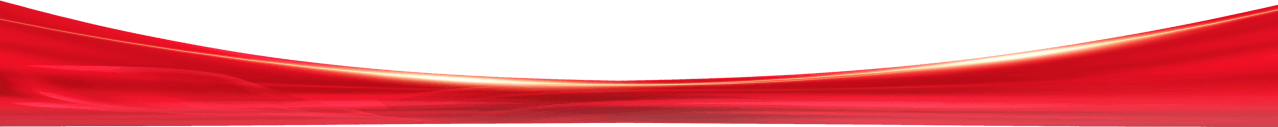 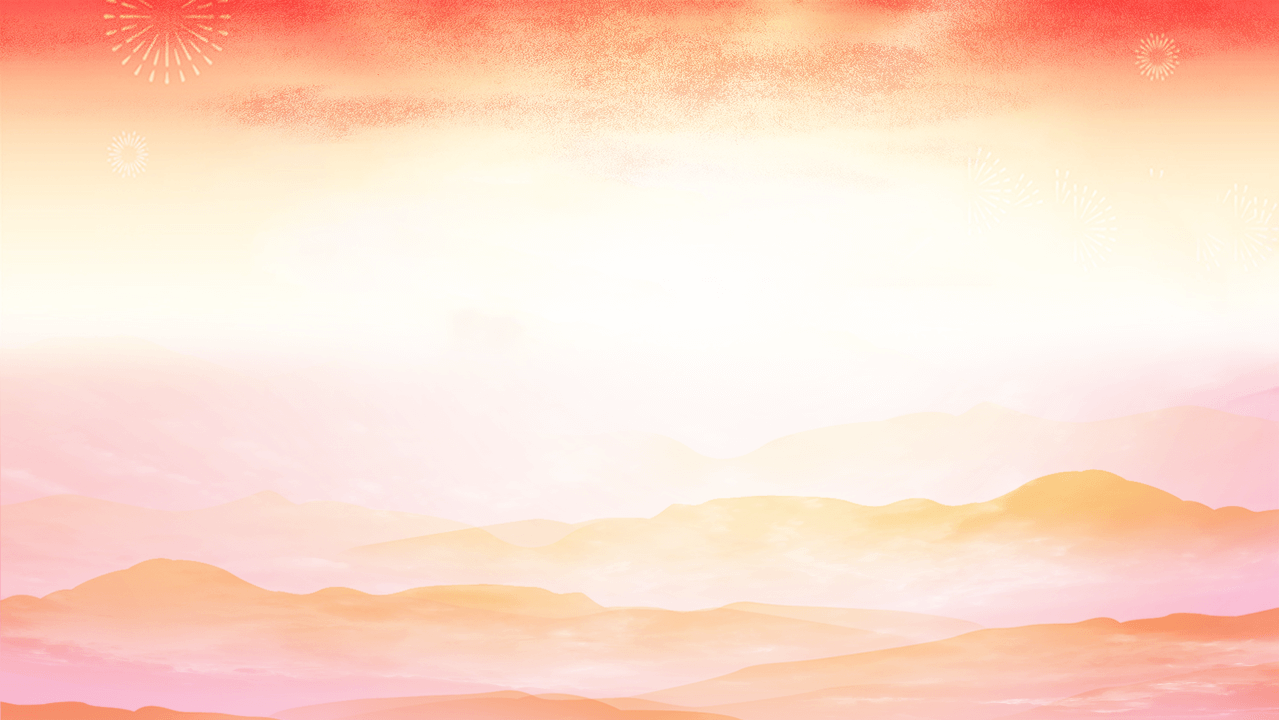 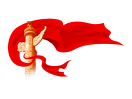 文化自信的重要意义
一个国家如果硬实力不行，可能一打就败；而如果软实力不行，可能不打自败。践行文化自信，提高文化软实力，事关全局，刻不容缓。
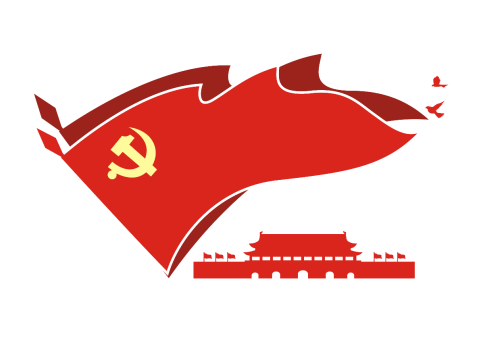 践行文化软实力
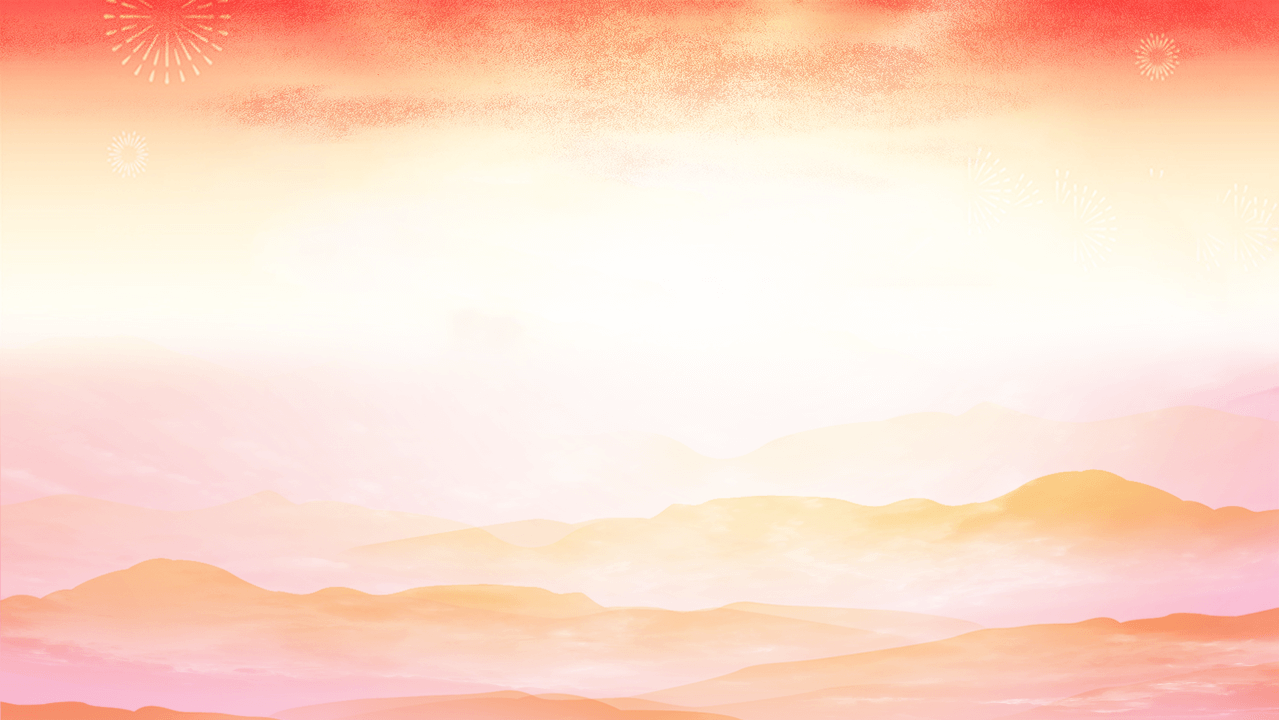 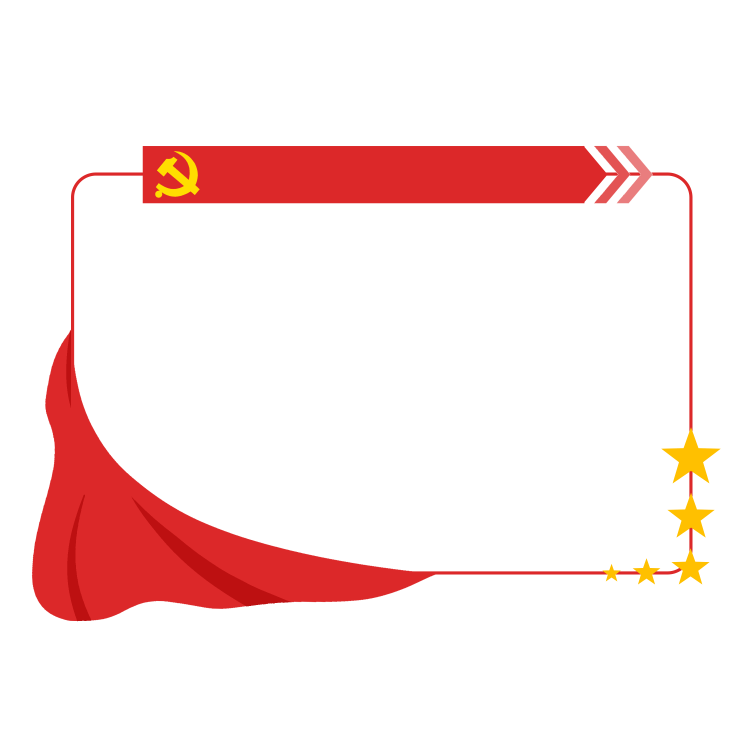 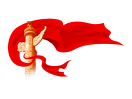 文化自信的重要意义
中国虽然有强大的文化根基和强劲的文化发展势头，但中国目前还只是一个文化大国而不是一个文化强国，我们文化软实力与物质硬实力并不相称。
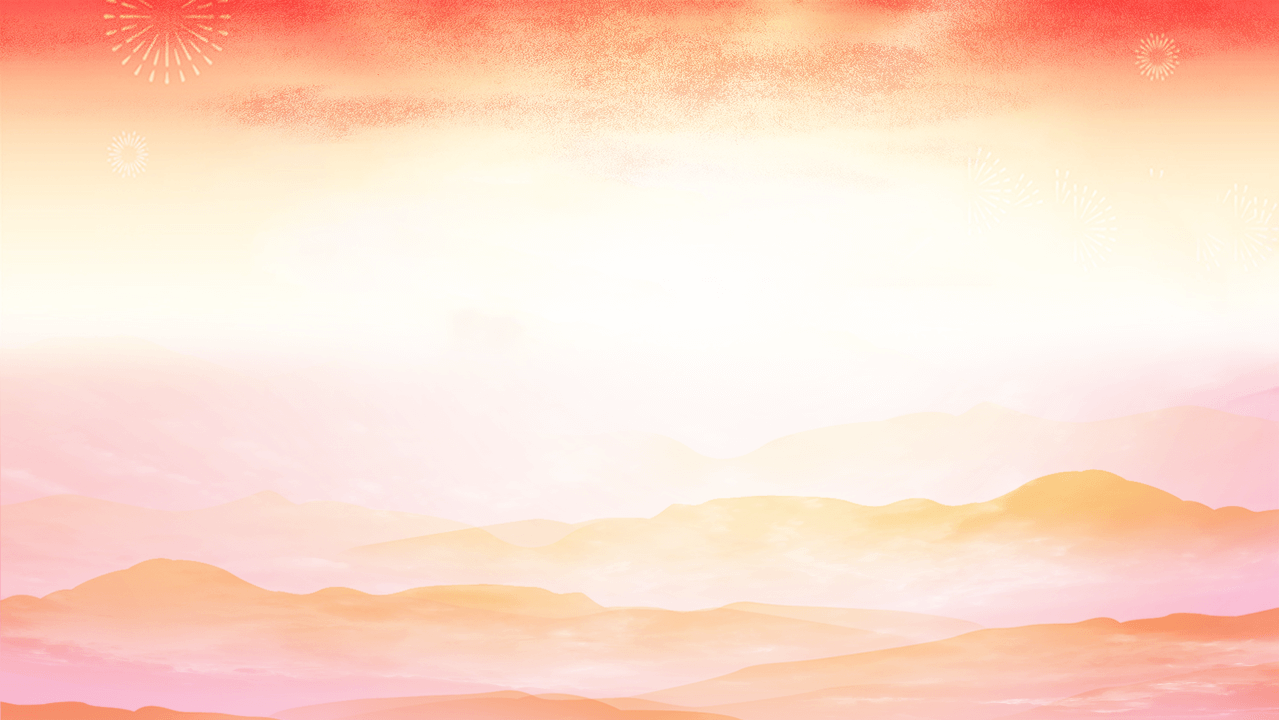 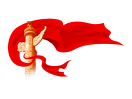 文化自信的重要意义
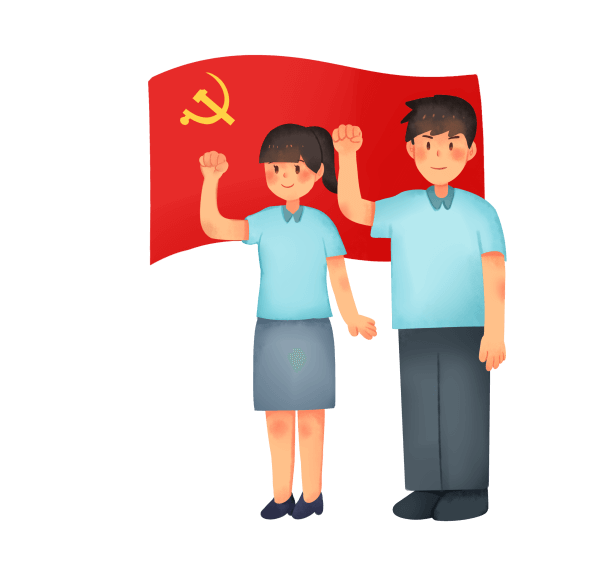 增强文化自信，让中华文化走向世界是我们提升文化软实力、建设社会主义文化强国的重要路径
传统文化
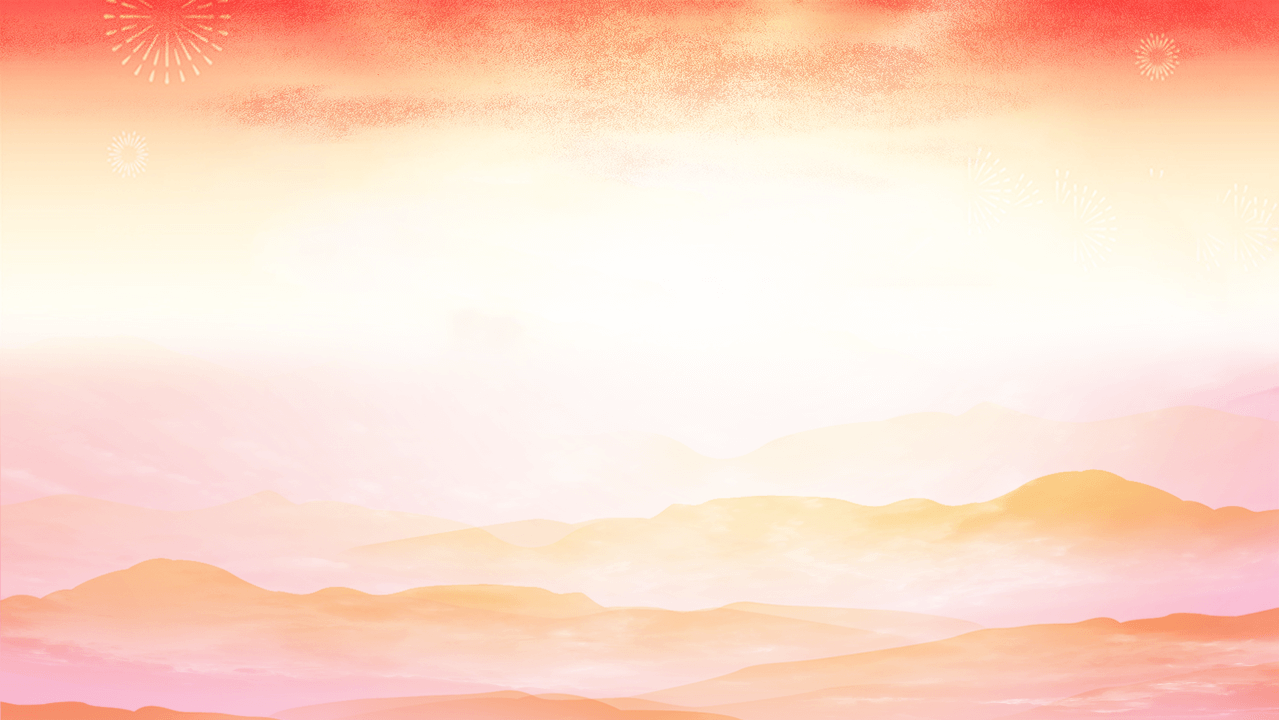 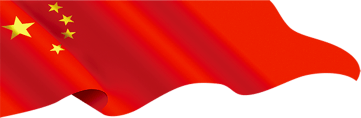 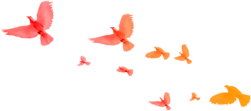 第五部分
如何增强文化自信
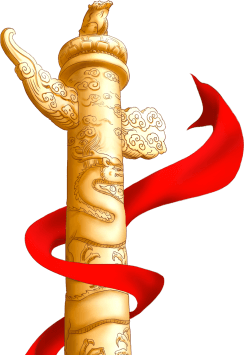 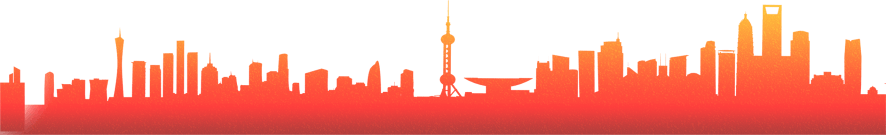 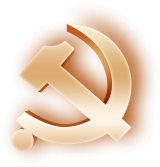 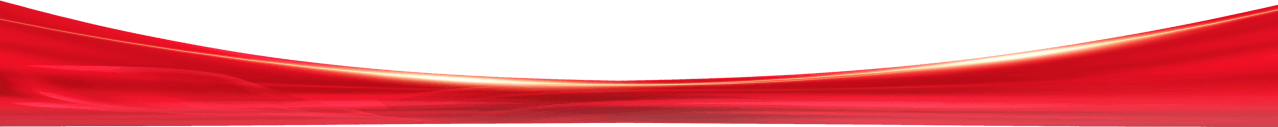 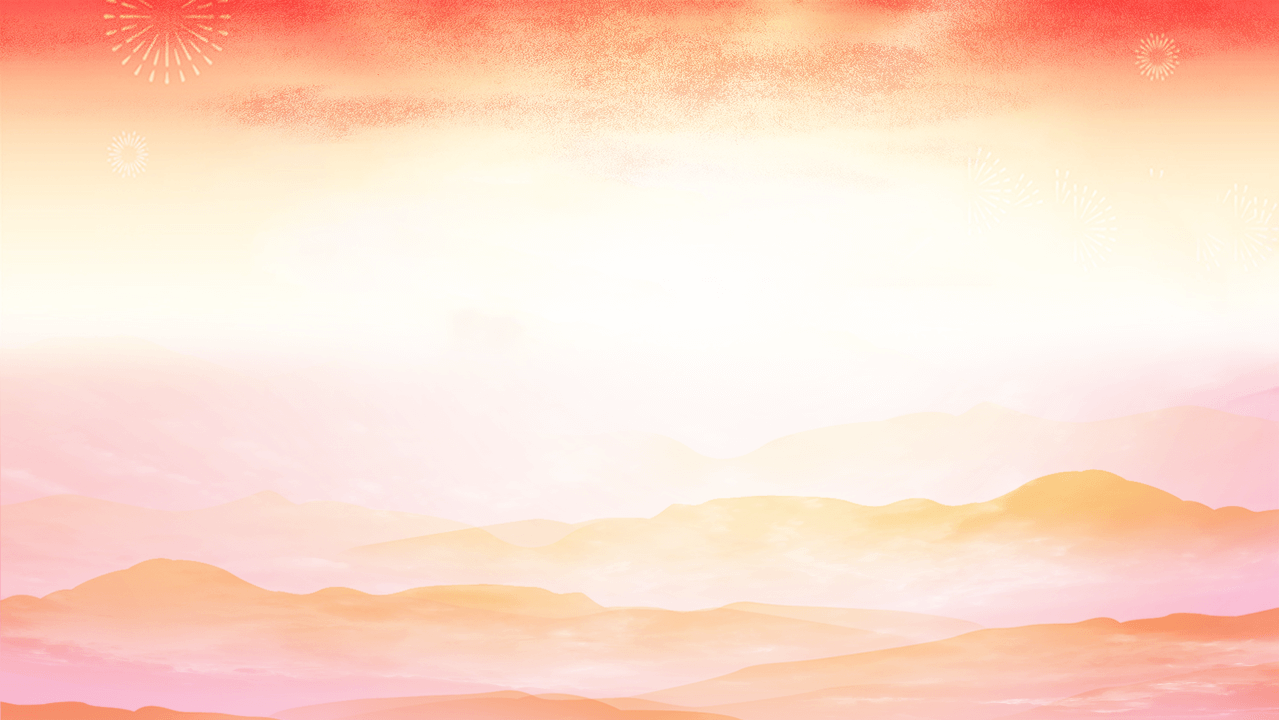 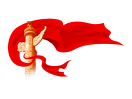 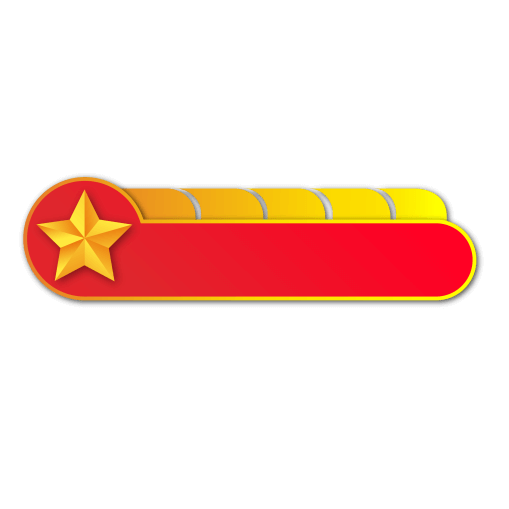 如何增强文化自信
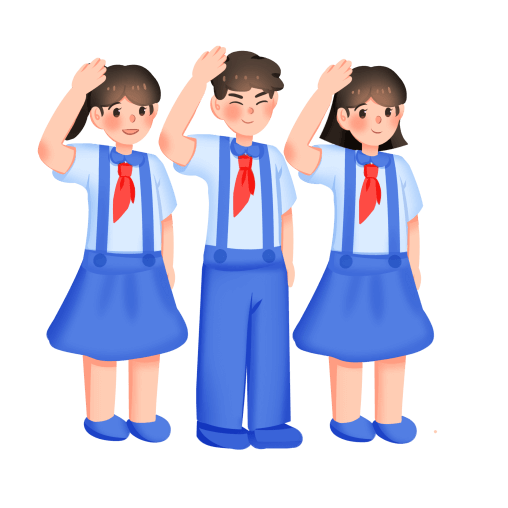 如何增强文化自信
对既有优良文化传统的肯定、坚持与发展。
对待外来文化的开放、包容、借鉴与吸收
提高我国文化“走出去”的能力，讲好中国故事，传播好中国声音
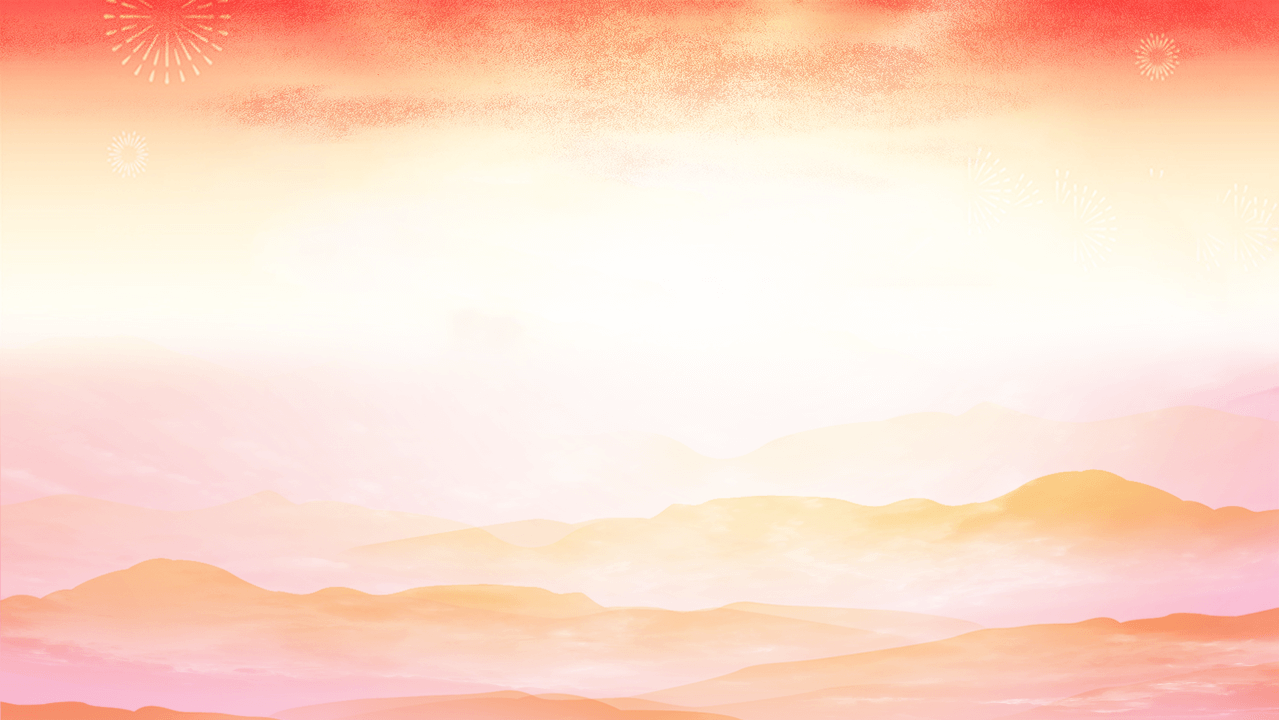 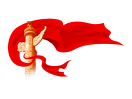 如何增强文化自信
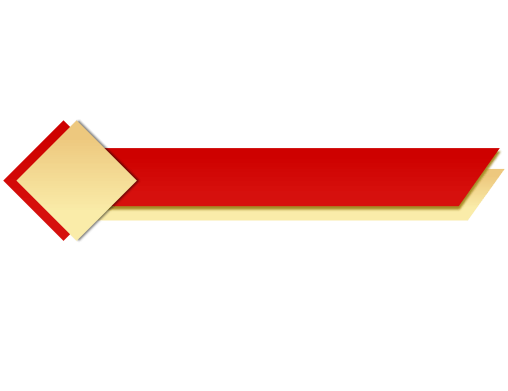 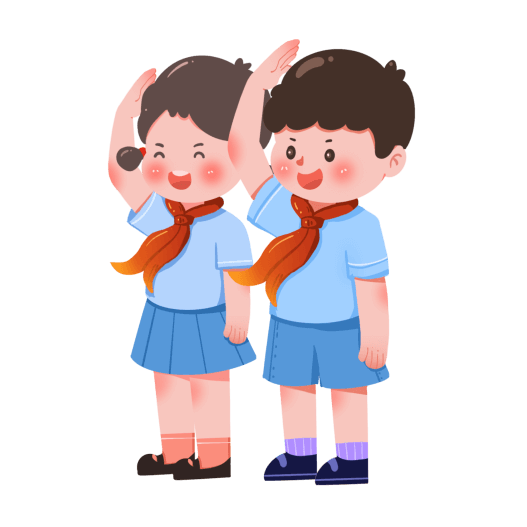 如何增强文化自信
对既有优良文化传统的肯定、坚持与发展。
对待外来文化的开放、包容、借鉴与吸收
提高我国文化“走出去”的能力，讲好中国故事，传播好中国声音
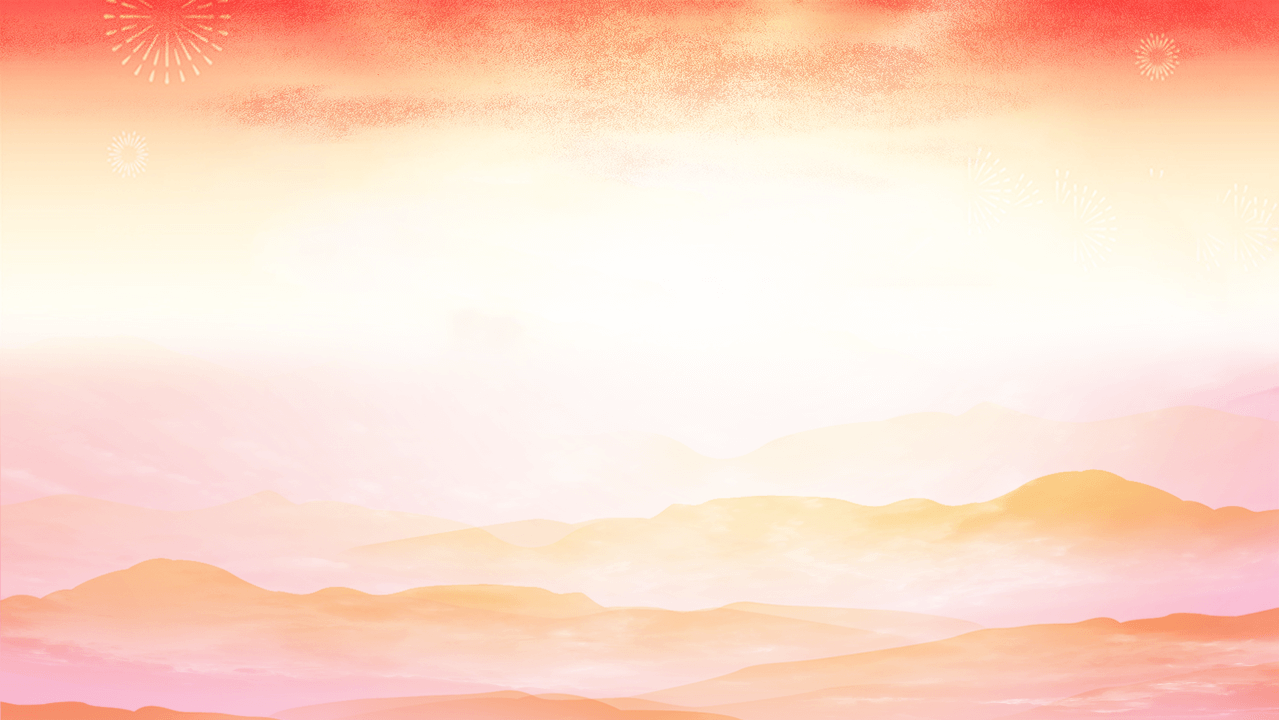 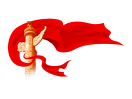 如何增强文化自信
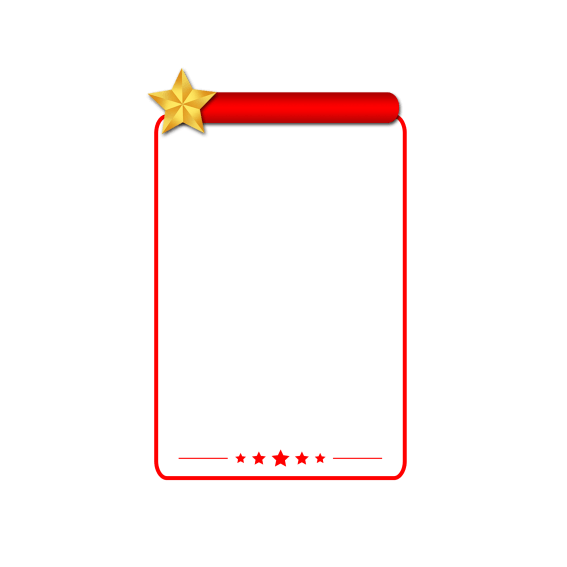 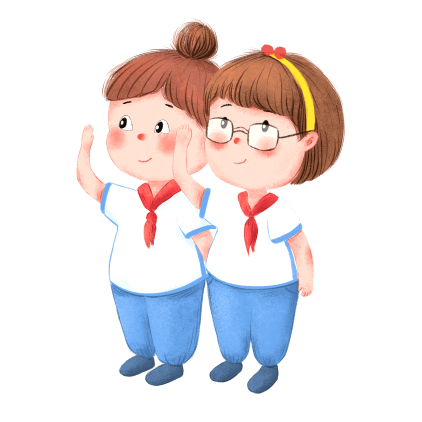 只有对自己的文化有坚定的信心，才能获得坚持坚守的从容，鼓起奋发进取的勇气，焕发创新创造的活力
疑人勿疑
必先自信
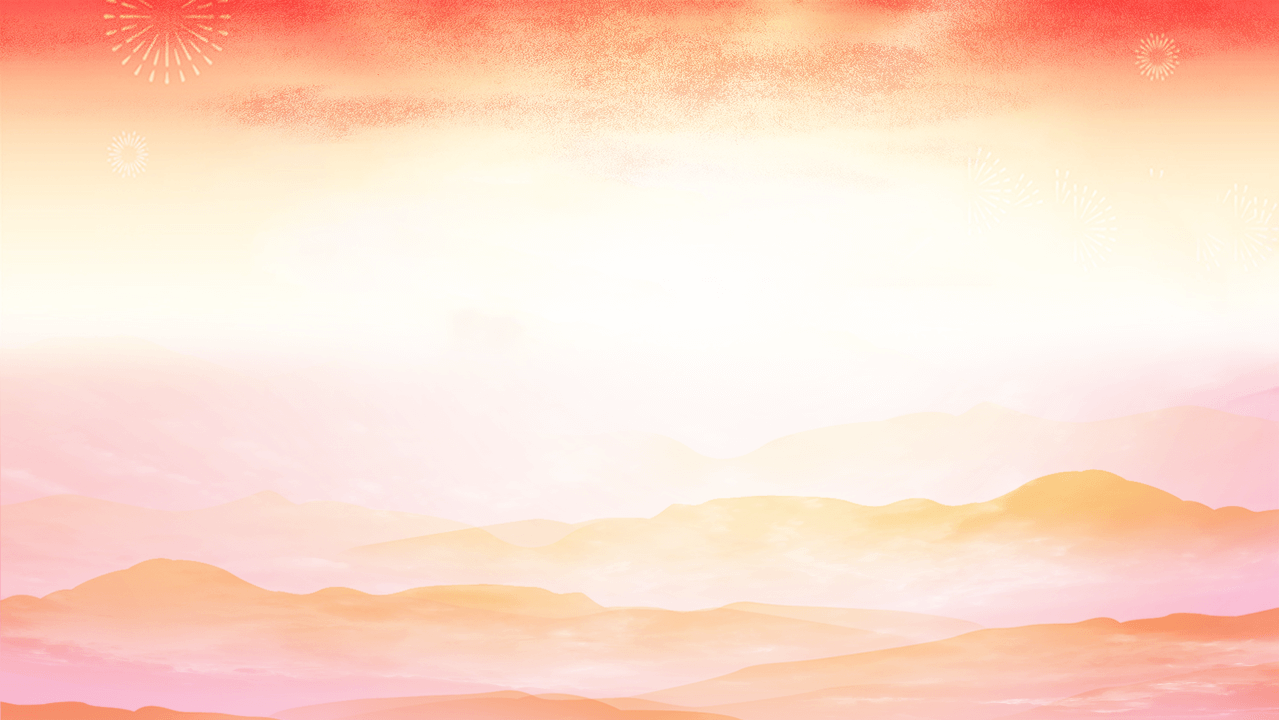 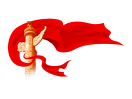 如何增强文化自信
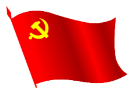 结束语
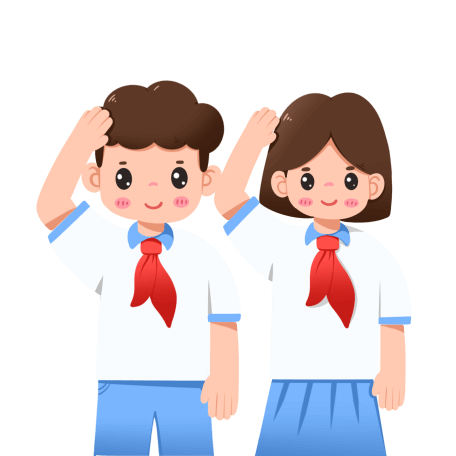 “站立在960万平方公里的广袤土地上，吸吮着中华民族漫长奋斗积累的文化养分，拥有13亿中国人民聚合的磅礴之力，我们走自己的路，具有无比广阔的舞台，具有无比深厚的历史底蕴，具有无比强大的前进定力。中国人民应该有这个信心，每一个中国人都应该有这个信心。”
更多精品PPT资源尽在—优品PPT！
www.ypppt.com
PPT模板下载：www.ypppt.com/moban/         节日PPT模板：www.ypppt.com/jieri/
PPT背景图片：www.ypppt.com/beijing/          PPT图表下载：www.ypppt.com/tubiao/
PPT素材下载： www.ypppt.com/sucai/            PPT教程下载：www.ypppt.com/jiaocheng/
字体下载：www.ypppt.com/ziti/                       绘本故事PPT：www.ypppt.com/gushi/
PPT课件：www.ypppt.com/kejian/
[Speaker Notes: 模板来自于 优品PPT https://www.ypppt.com/]